Zabawa z instrumentami w 0a
Kamila Pasternak - Opalko
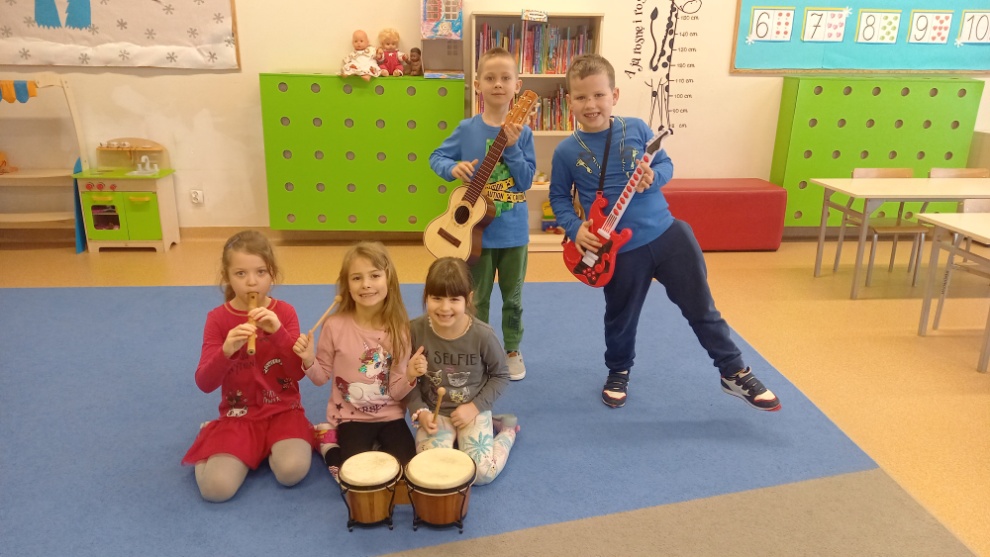 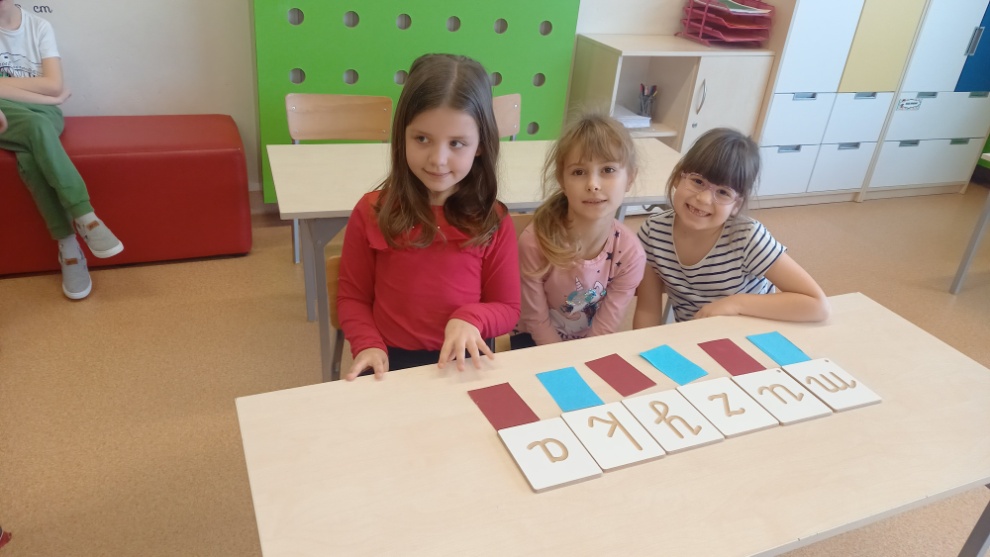 Dzieci bawią się instrumentami, dzielą ich nazwy na głoski,
oznaczają samogłoski i spółgłoski w nazwach instrumentów.
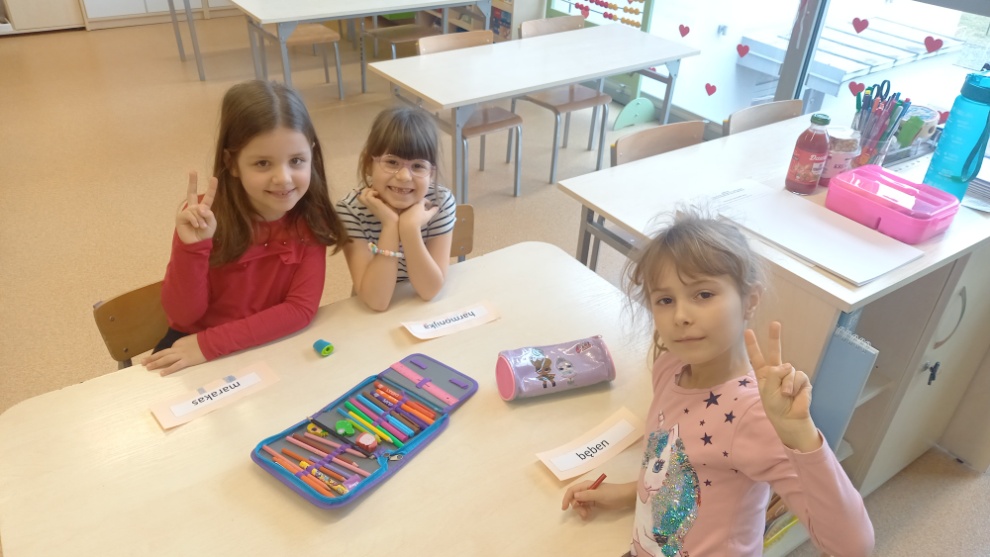 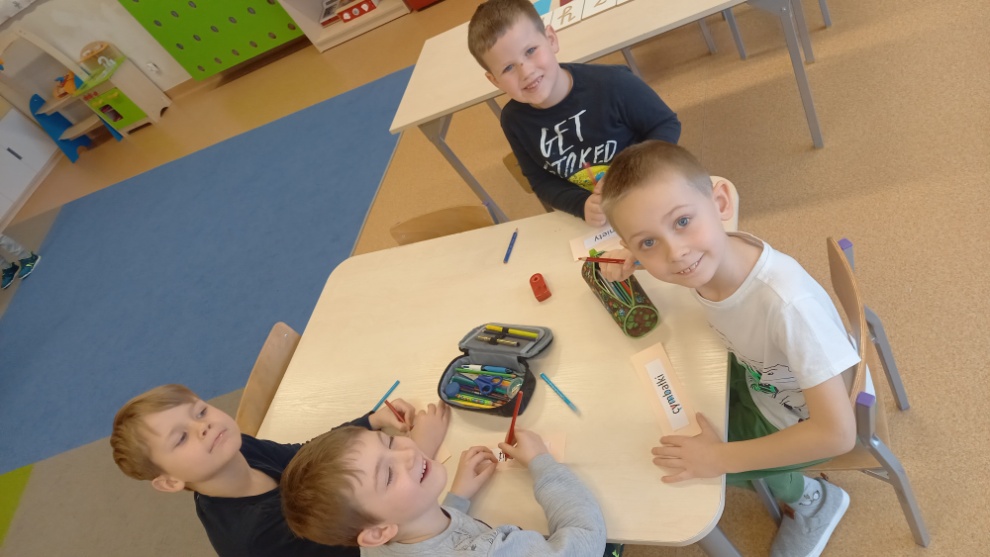 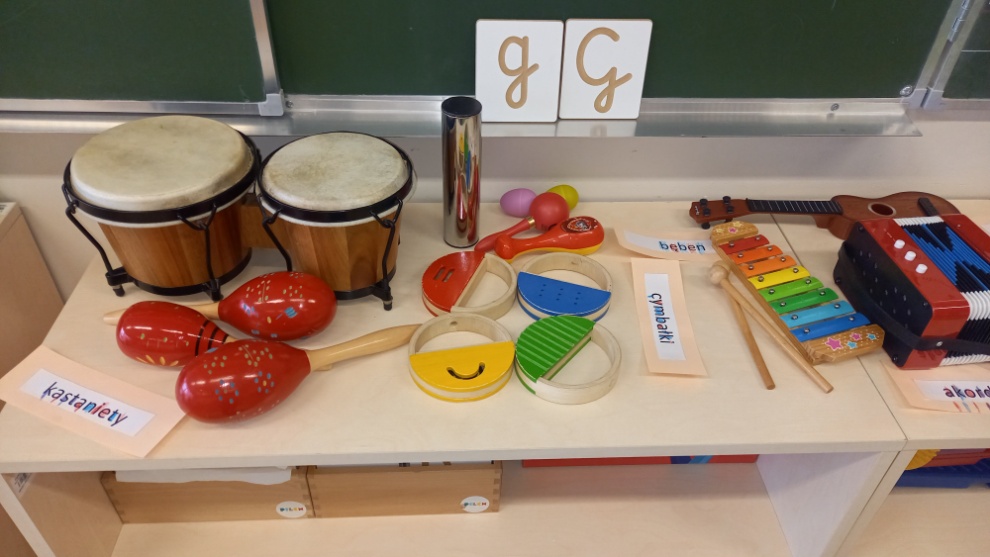 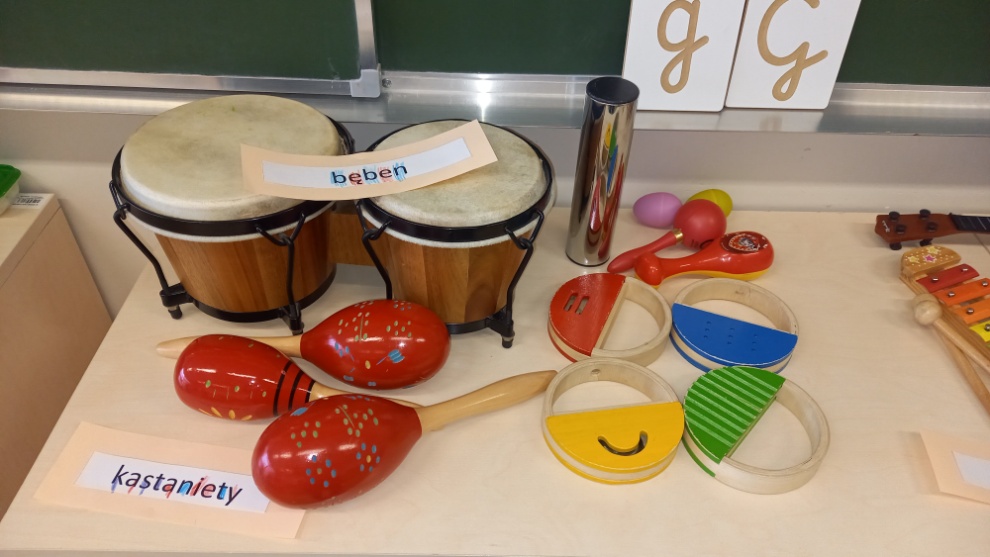 Wystawa instrumentów muzycznych: strunowych, dętych, perkkusyjnych i elektrycznych.
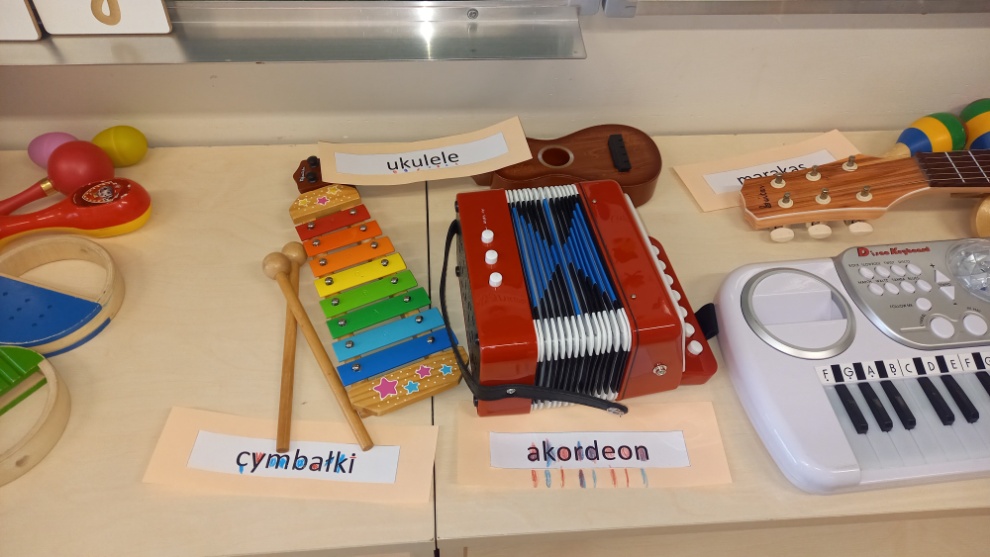 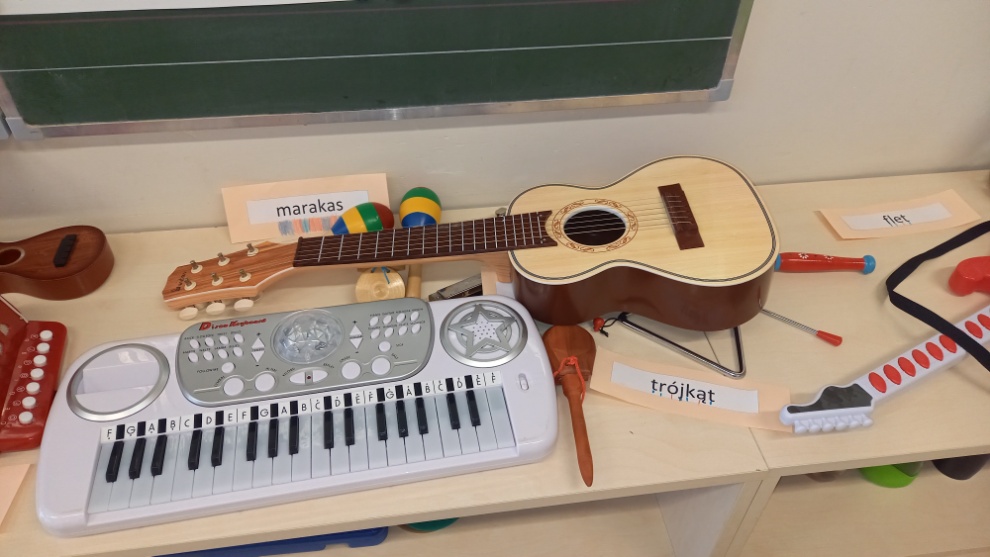 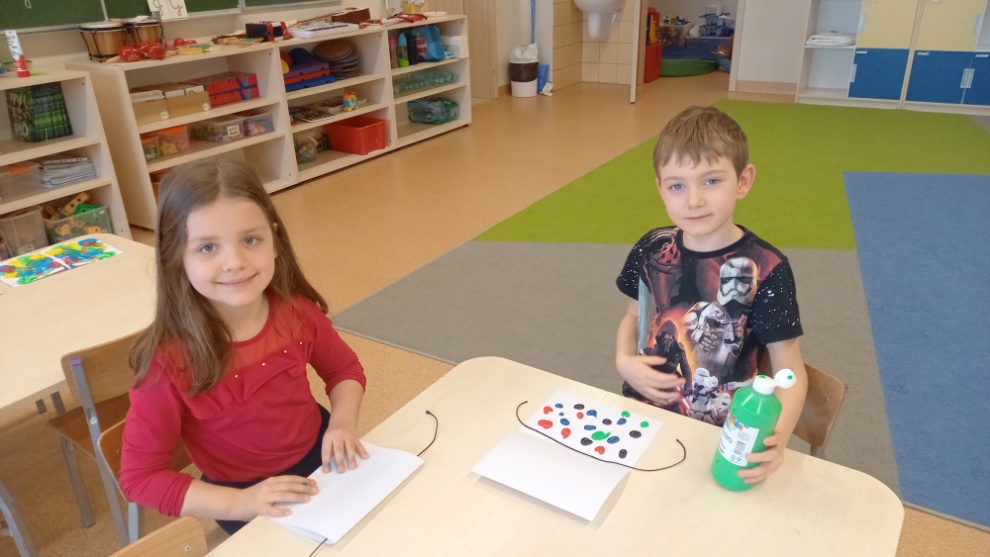 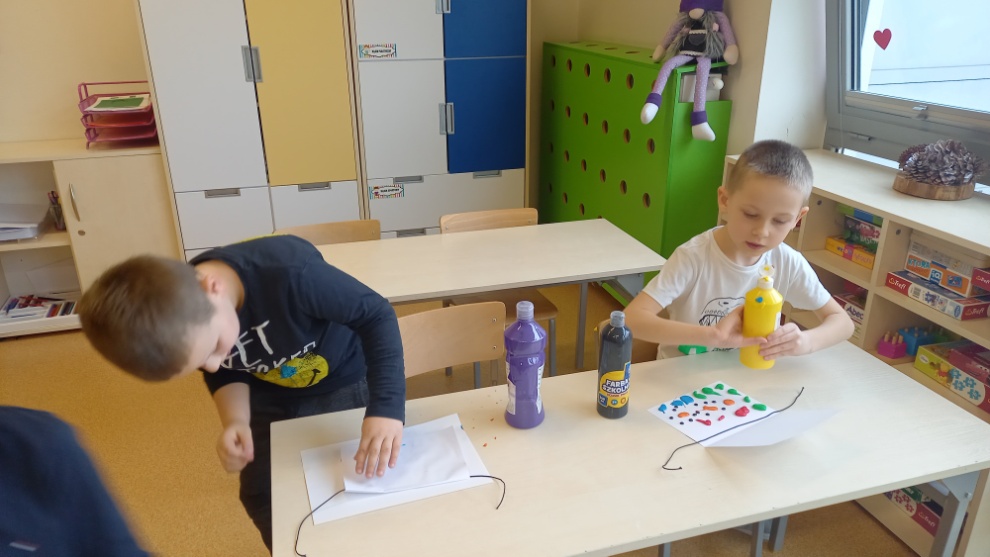 Dzieci wykonują pracę plastyczną słuchając muzyki instrumentalnej.
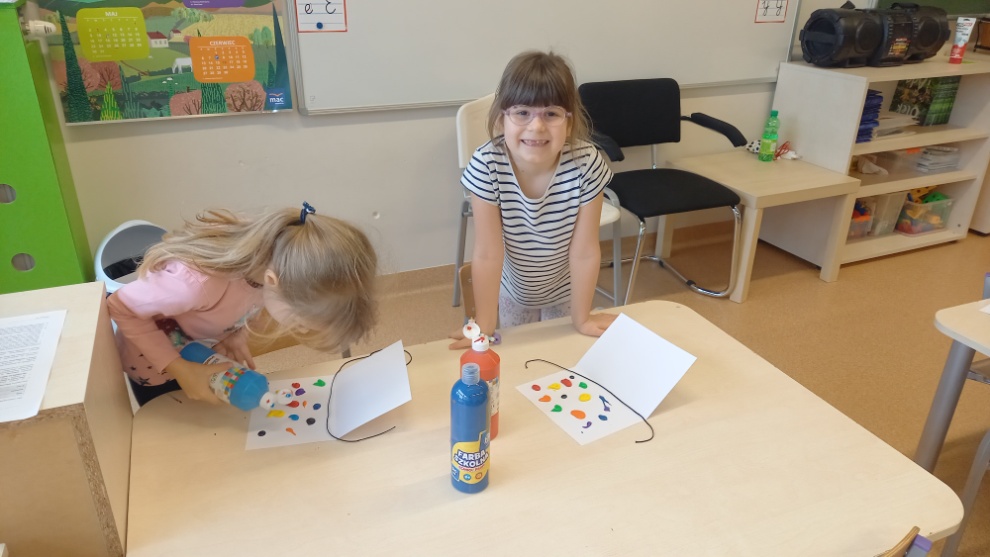 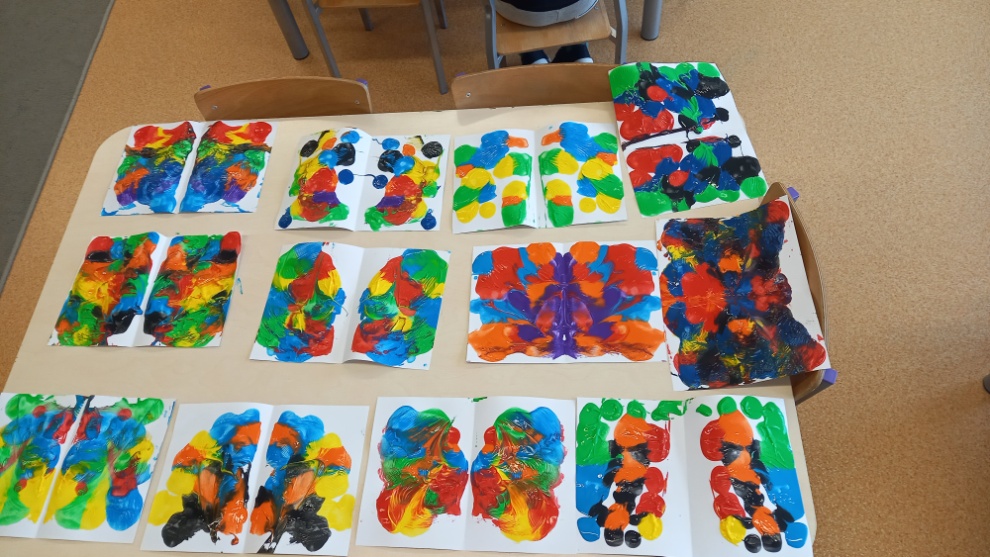 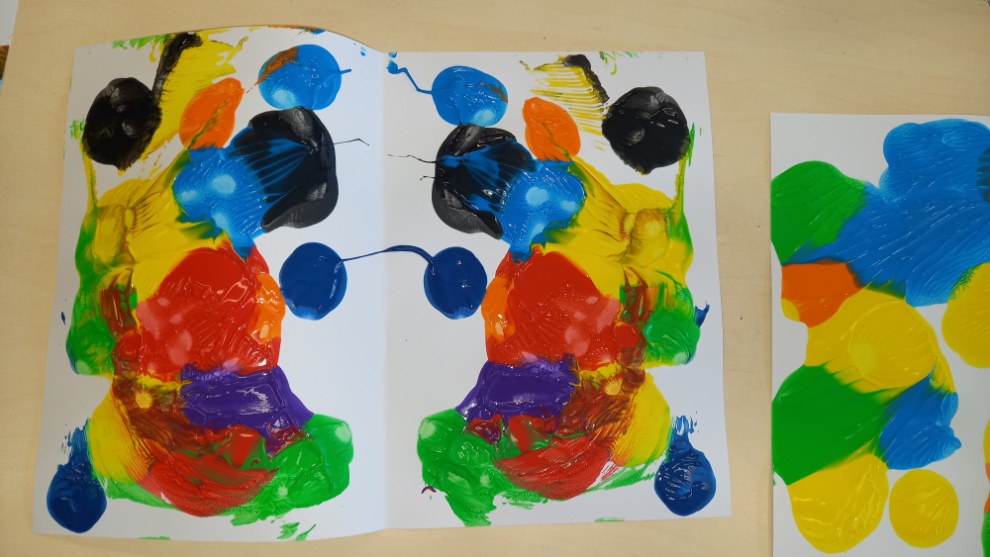 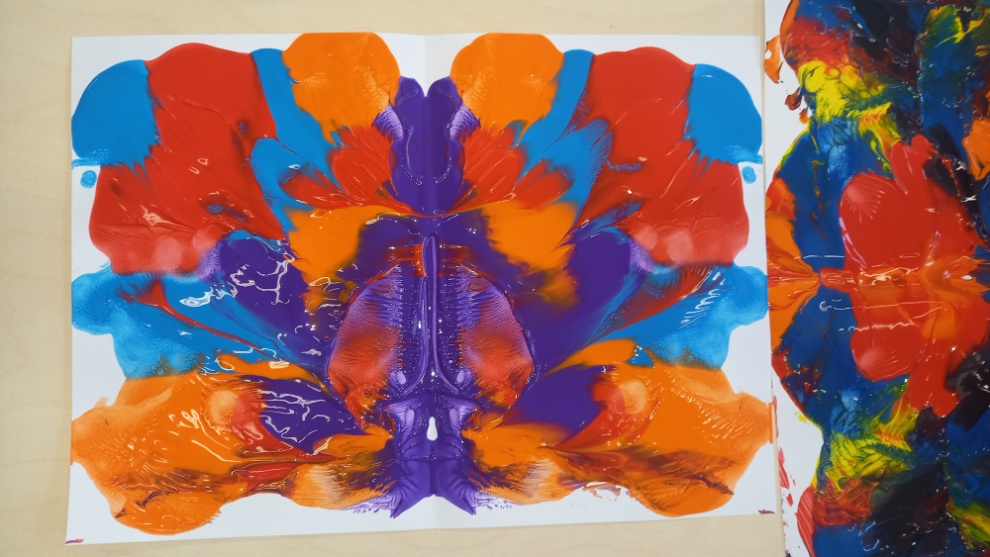 Prace plastyczne dzieci.
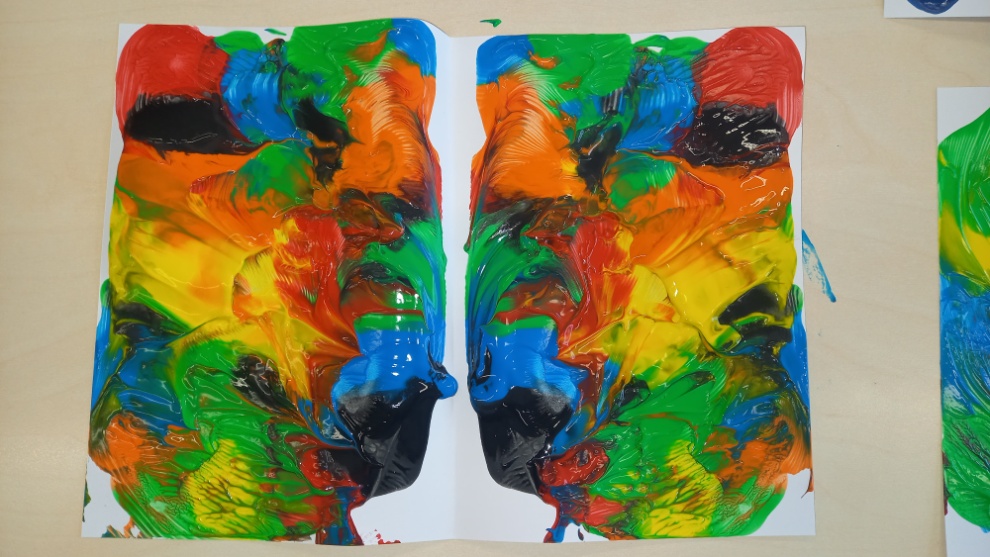 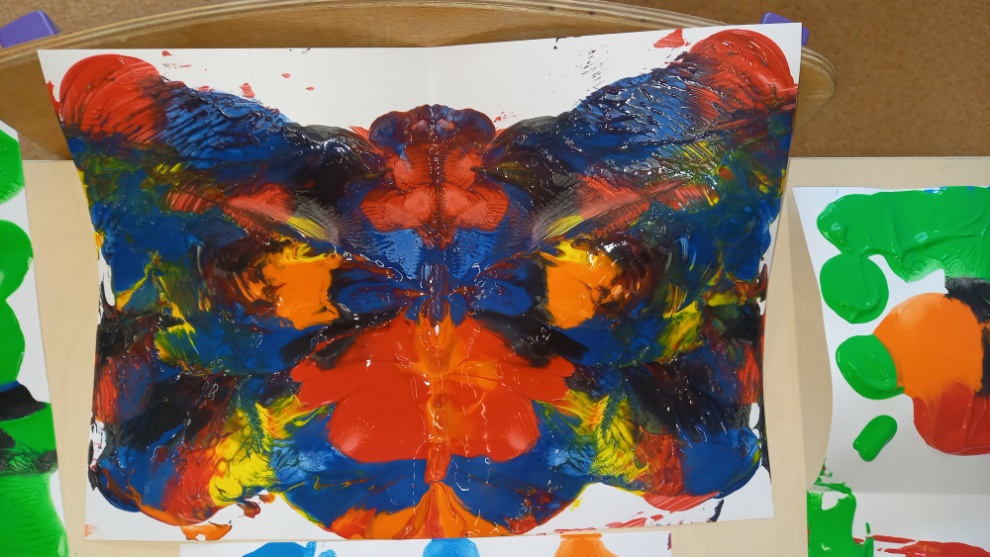